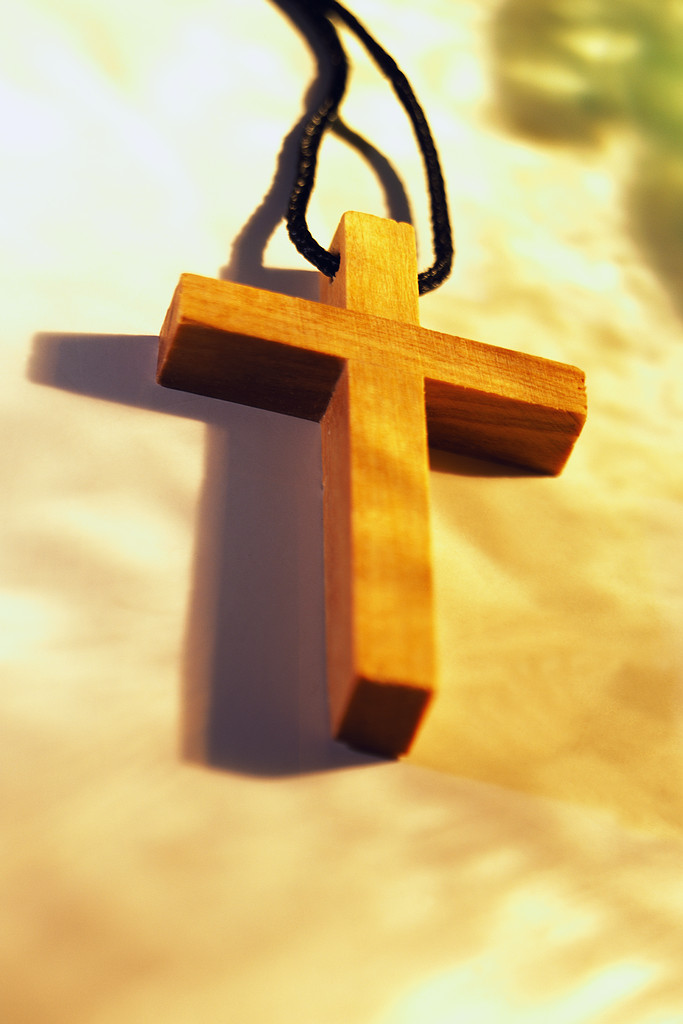 尋求祢心意 當阮請主坐大傍，當阮請主做頭前使聖靈滿阮心胸，來更新阮心靈若無事奉無所望，若無聖神來幫助，阮靈命就空空
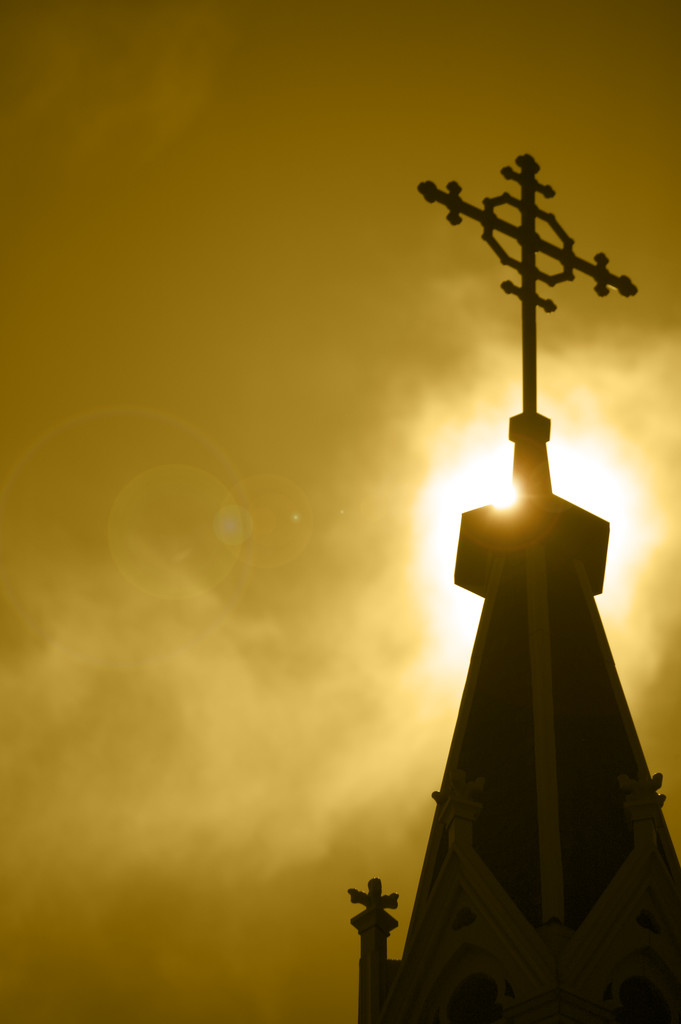 主阮欲認識祢，助阮會親像祢用祢的愛疼祢，阮尋求祢心意
因祢為著我傷心，因祢知阮欠用因祢白白賜永生，各各他有顯明今阮可作祢的子，可成全新活命，得充滿祢的疼
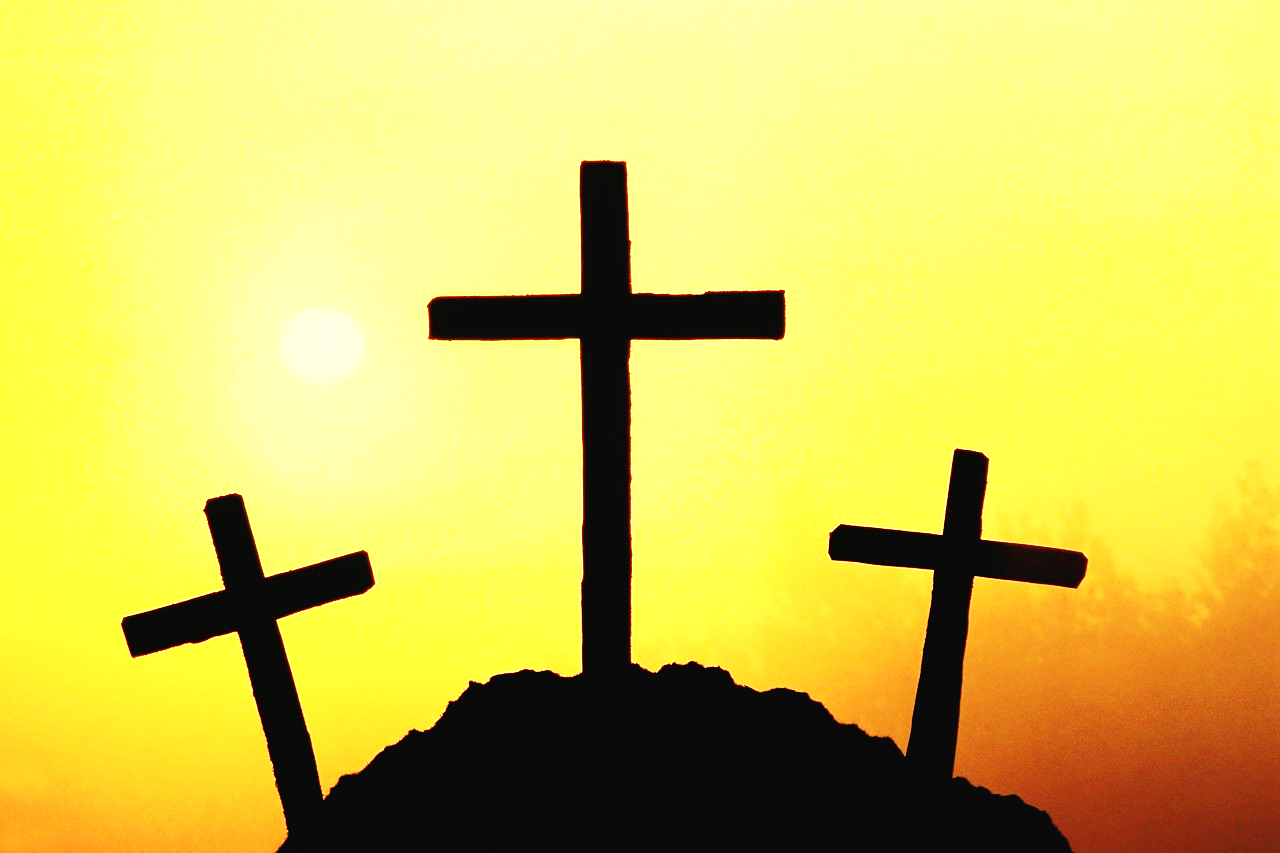 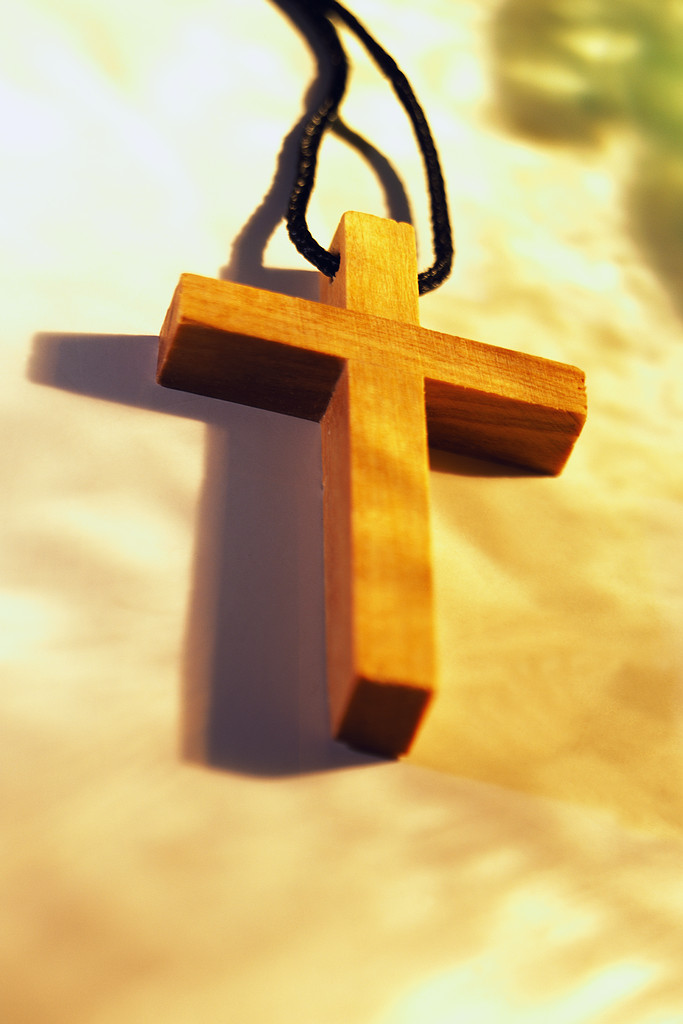 主阮欲認識祢，助阮會親像祢用祢的愛疼祢，阮尋求祢心意主阮欲認識祢，助阮會親像祢用祢的愛疼祢，阮尋求祢心意